Особенности организации адаптивных программ, направленных на коррекцию  нарушений детей с ОВЗ на всех ступенях обучения в рамках реализации ФГОС в ГБОУ ВЛГ №1389
Учитель- логопед   Николашева Л.С.
С 1 сентября 2016 года на территории Российской Федерации вступили в силу ФГОС начального общего образования обучающихся с ограниченными здоровья и ФГОС обучаю-щихся с умственной отсталостью (интеллектуальными нару-шениями).
Принятие данных нормативных документов позволяет предъявлять единые требования к реализации адаптированных основных общеобразовательных программ для разных категорий детей с ОВЗ/ инвалидностью.
ФГОС обучающихся с ОВЗ/ инвалидностью является той основой, которая позволяет выстраивать систему образования с учетом особенностей психофизического развития для каждого ребенка, учитывая его индивиду-альные возможности и потребности, обеспечивая полноценную коррекцию нарушений развития и социальную адаптацию.
Документы, регламентирующие написание и реализацию
рабочей программы учебного курса
              Нормативные федеральные документы:
1)Закон РФ «Об образовании» ст. 32 п. 5 (в ред. ФЗ от 01.12.2007 №309 ФЗ);

2) Федеральный государственный образовательный стандарт начального общего образования, п. 19.5;

3) Базисный учебный план общеобразовательных учреждений РФ, утвержденный приказом Минобрнауки РФ, приказы об изменениях в базисном учебном плане;

4) Перечень учебников, рекомендованных и допущенных к использованию, утвержденный приказом Минобрнауки РФ;

5) Письмо Минобрнауки РФ от 07.07.2005 г. «О примерных программах по учебным предметам федерального учебного плана».
Локальные акты образовательного учреждения:
Основная образовательная программа начального общего образования образовательного учреждения;

     Положение о рабочей программе учебного курса;

Приказ руководителя образовательного учреждения об утверждении Рабочей программы учебного курса.
Алгоритм составления программы
Для учащихся с особыми образовательными потребностями
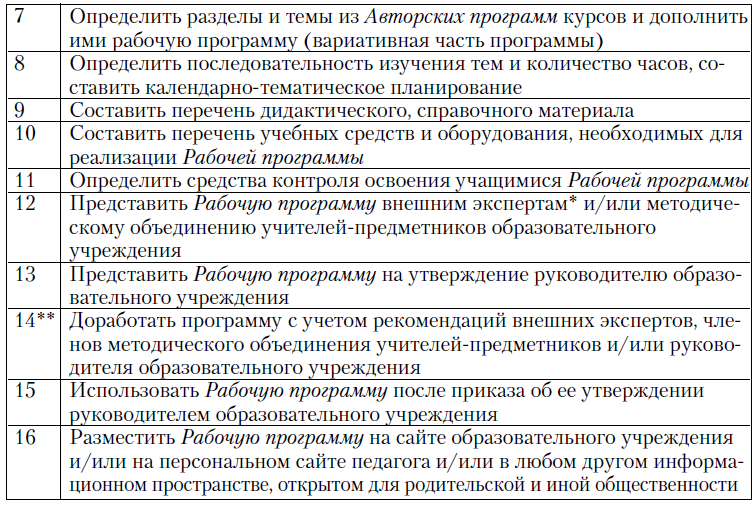 Примерная структура и содержание структурных
единиц рабочей программы
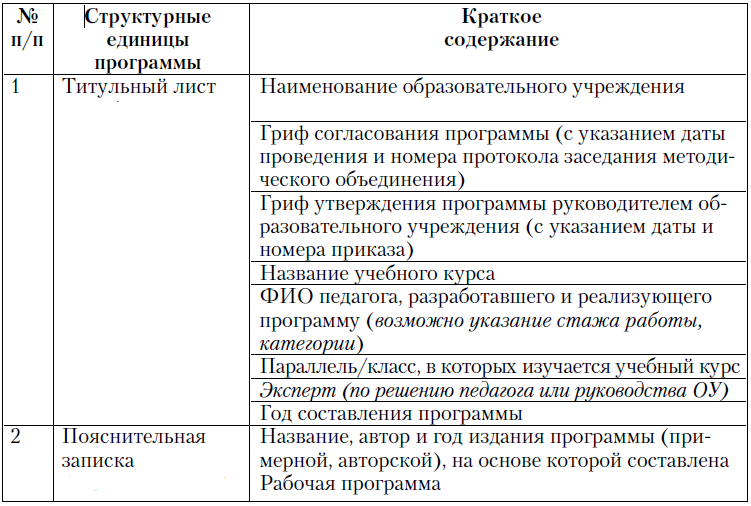 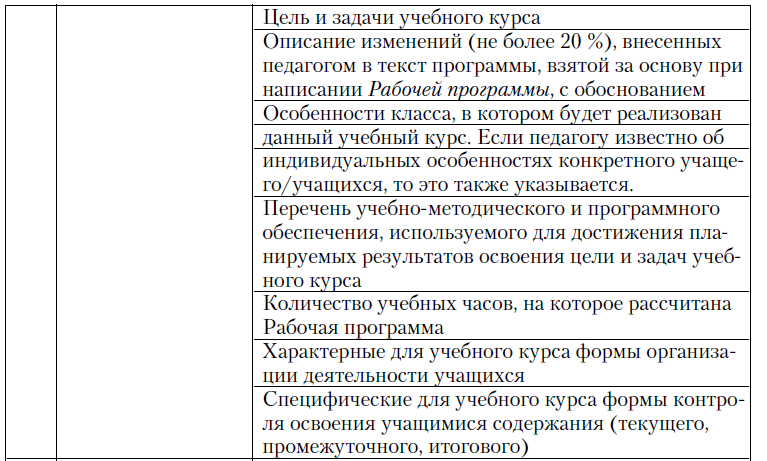 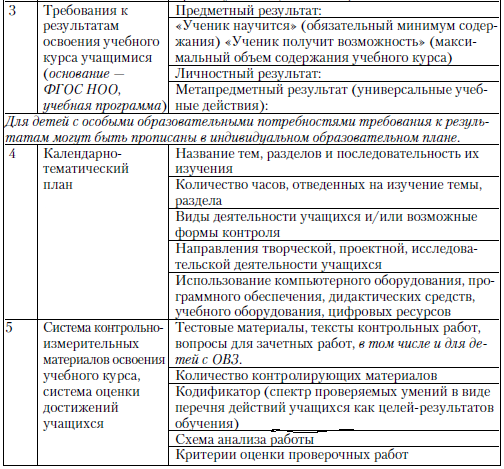 Перечень примерных образовательных программ
Cайт :    www. fgosreestr.ru
Последовательность введения ФГОС НОО ОВЗ и ФГОС с у/о:

2016-2017уч.г - 1 классы 
2017-2018 уч.г - 1 и 2 классы 
2018-2019 уч.г. – 1,2 и 3 классы 
2019-2020 уч. г – 1,2,3 и 4 классы
(ВК №452 от 11 марта 2016г «О введении ФГОС ОВЗ»
[Speaker Notes: Последовательность введения ФГОС НОО ОВЗ и ФГОС с у/о:2016-2017уч.г.- 1 классы 2017-2018 уч.г. 1 и 2 классы 2018-2019 – 1.2. и 3 классы 2019-2020 уч. г- 1.2.3 и 4 классы]
Основные ступени организационно содержательных мероприятий
1) Создание рабочей группы 
2)Анализ требований ФГОС , определение проблемных точек, объёма и характера изменений в информационно- методическом оснащении, потенциала образовательной организации.
3Разработка необходимой документации, утверждение документов в образовательной организации
4)Подготовка каждого педагога в коллективе к реализации ФГОС НОО ОВЗ и ФГОС О у/о.
5)Разработка учебно - методического оснащения процесса, с учетом рекомендаций разработанный рабочей группой и соответствующих внутренних локальных актов учреждения.
6)Мониторинг готовности ОУ к функционированию ФГОС, лицензия на право осуществление образовательной деятельности.
7)Информирование родителей об особенностях и перспективах обучения детей с ОВЗ
8)Набор обучающихся с ОВЗ и инвалидностью (заключение ЦПМПК)
ЦПМПК         контакты
Москва  ул. Долгоруковская , 5 
М. Маяковская (вход Фадеева 2)
Тел. 8 499 322 34 30
Регистрация для родителей на портале гос.услуга
MOS.ru
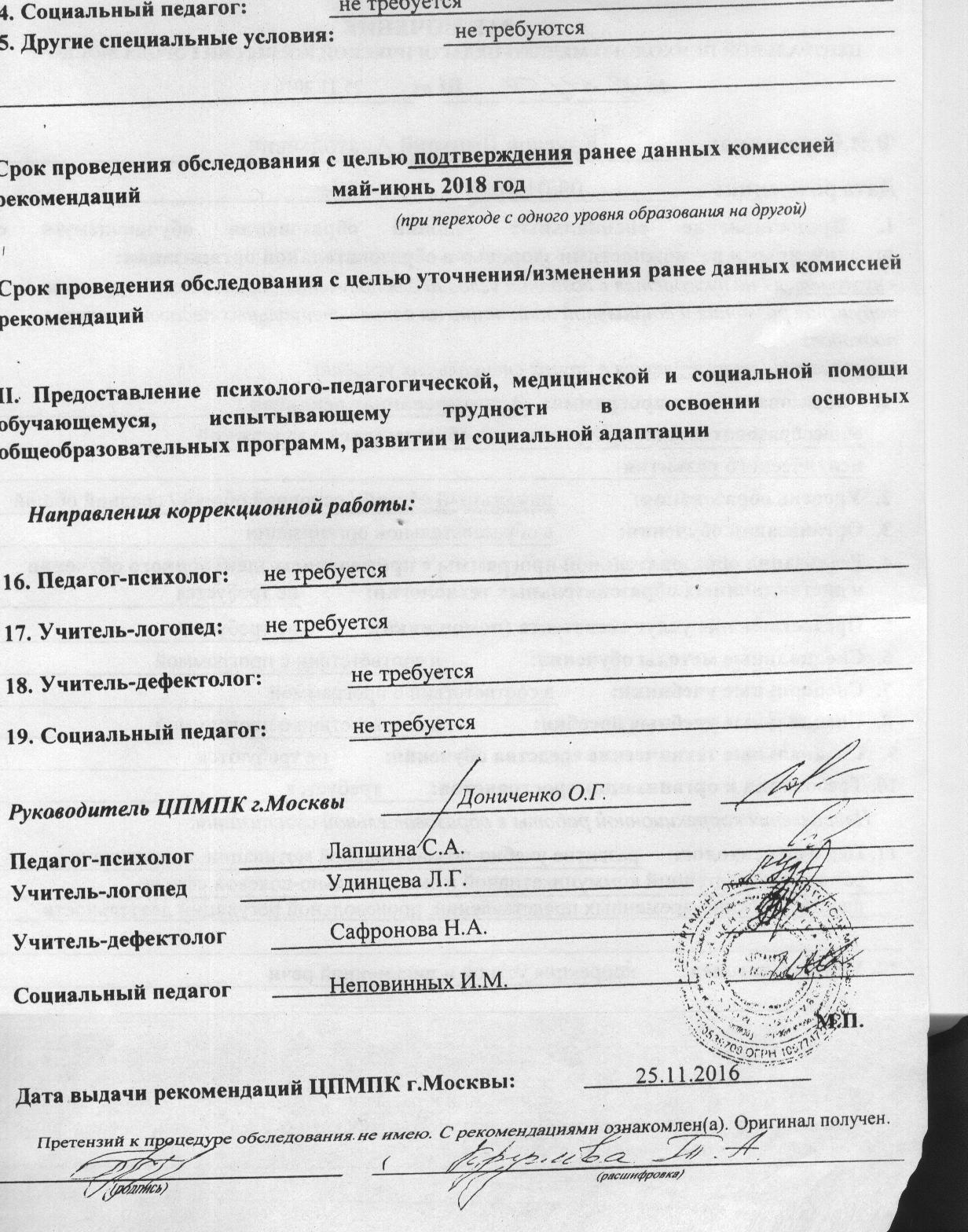 Спасибо за внимание!
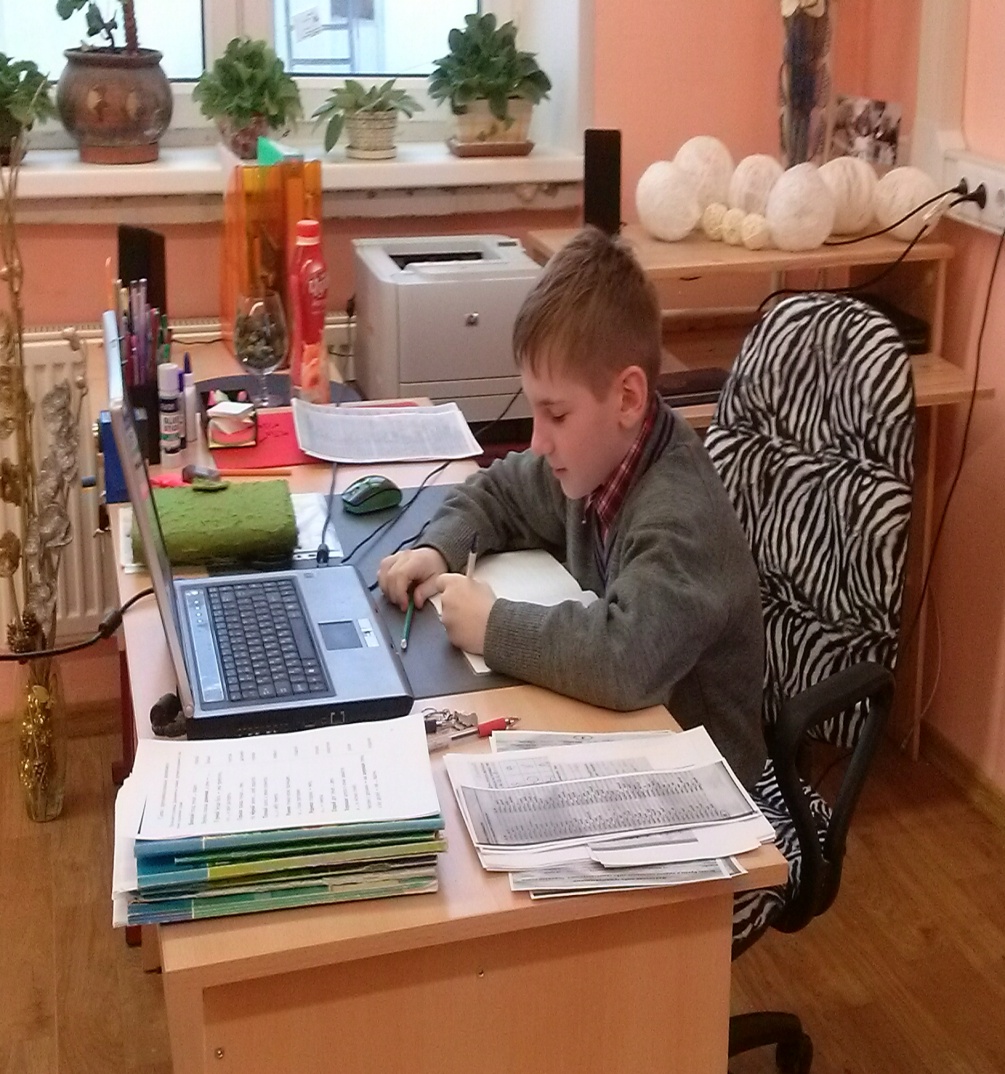